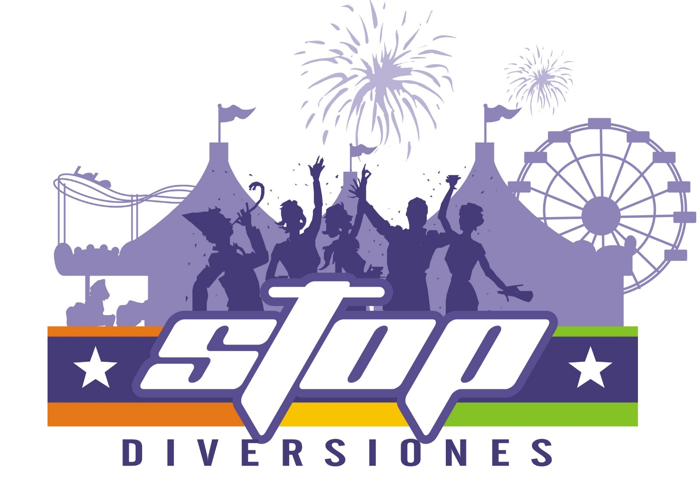 CARRUSELES FAMILIARES
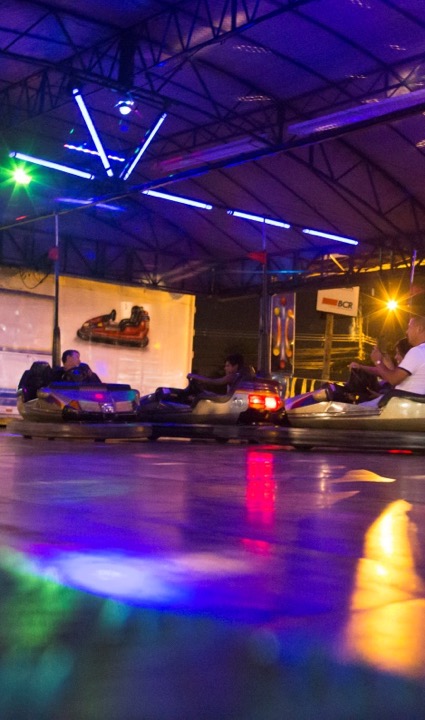 CARROS CHOCONES
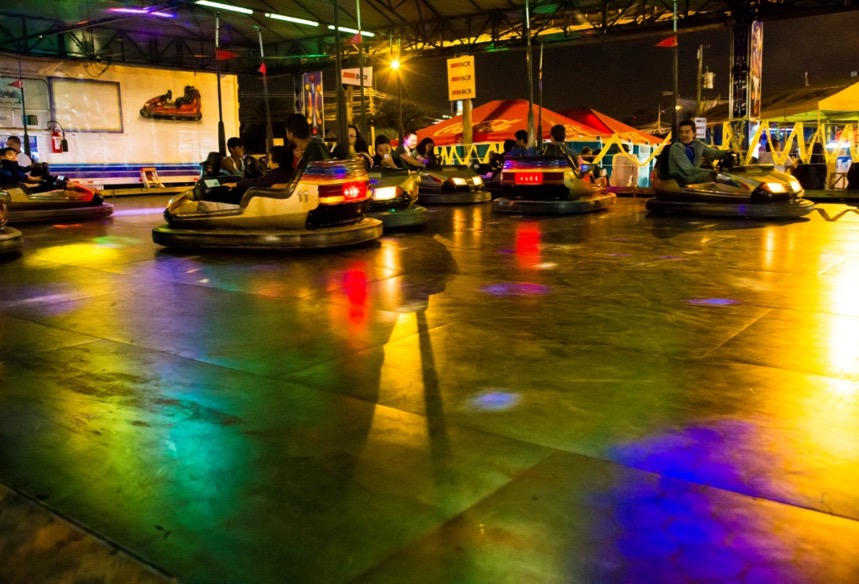 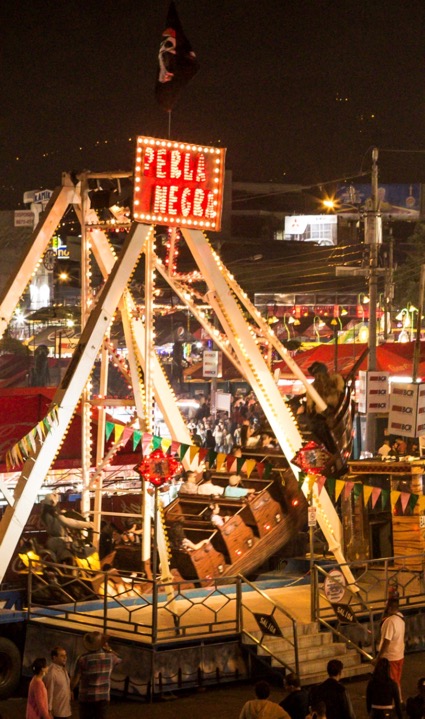 BARCO PIRATA
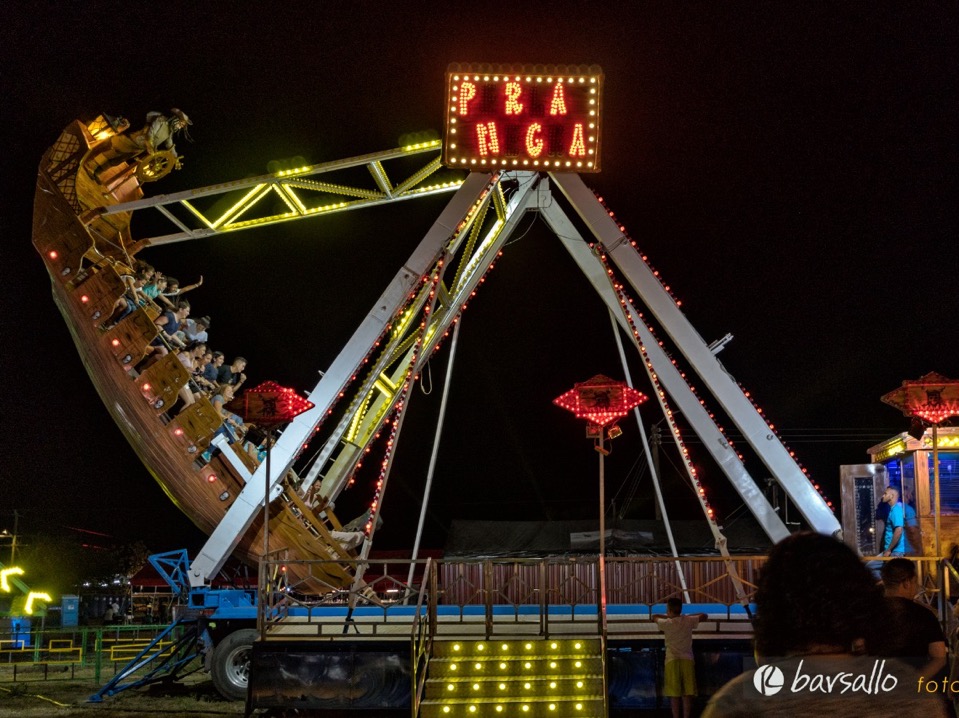 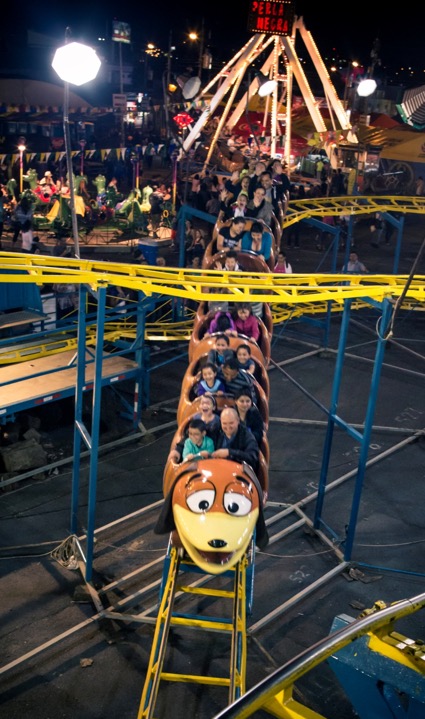 SLINKY
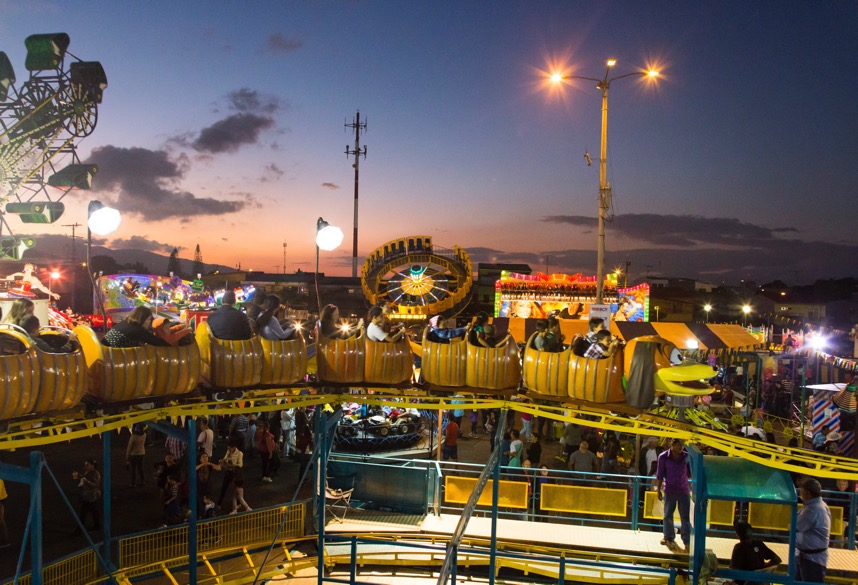 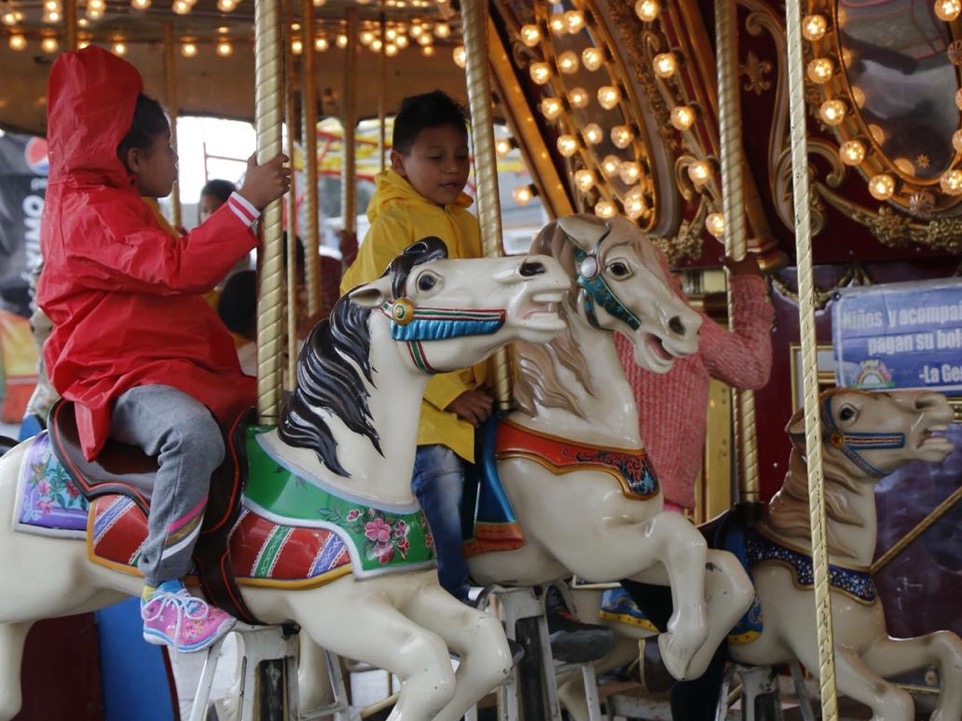 CABALLOS
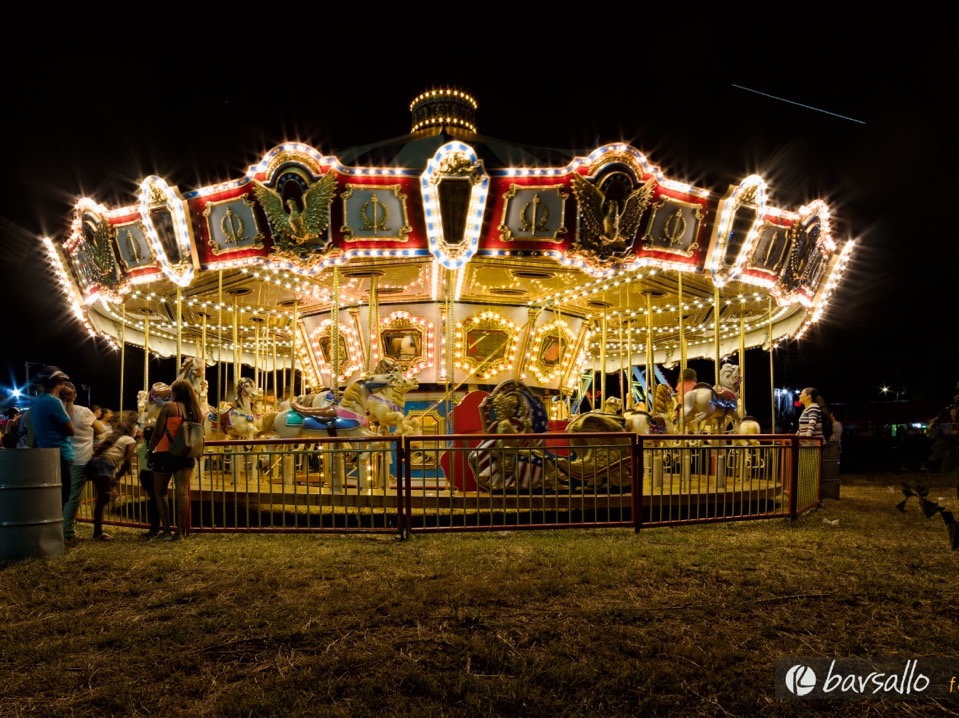 CARRUSELES PARA ADULTOS
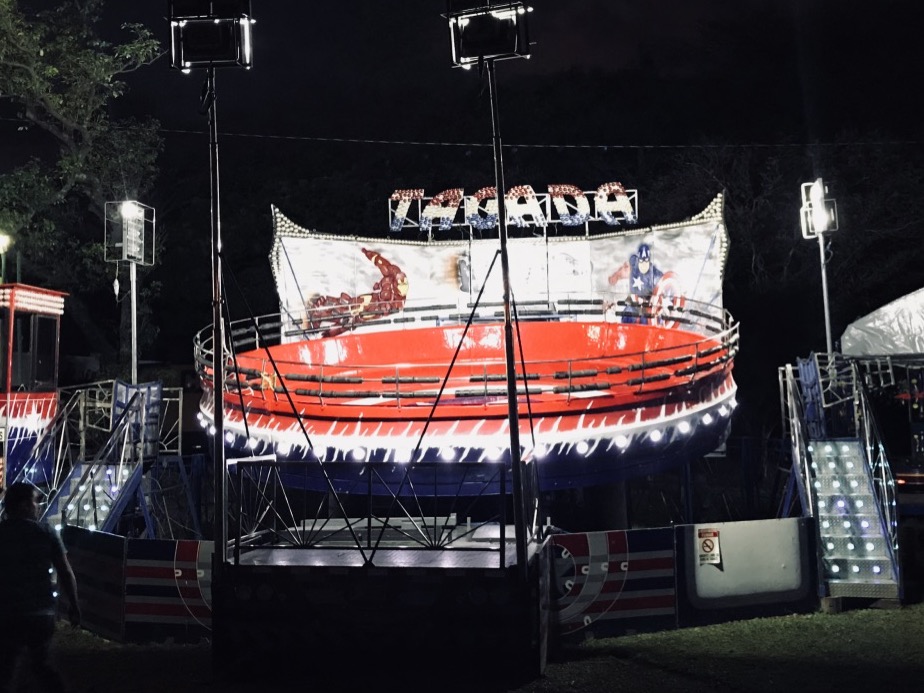 TAGADA
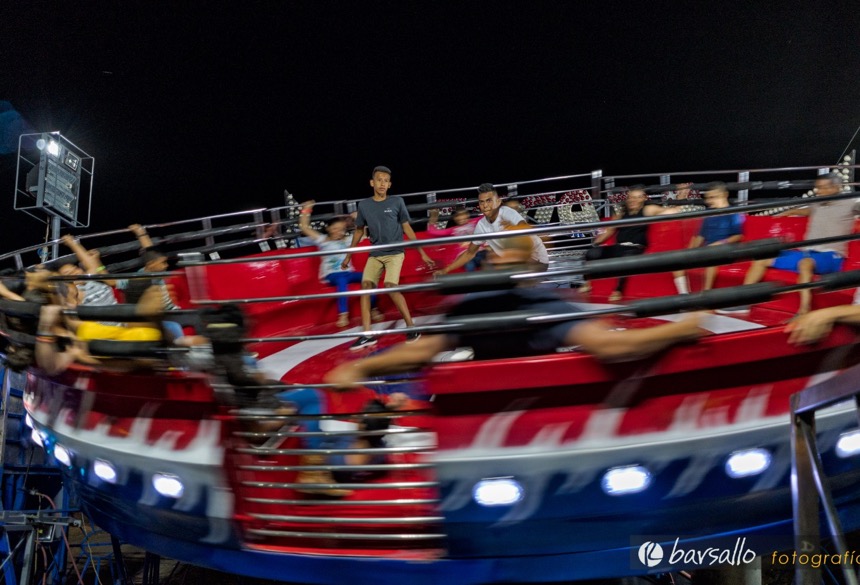 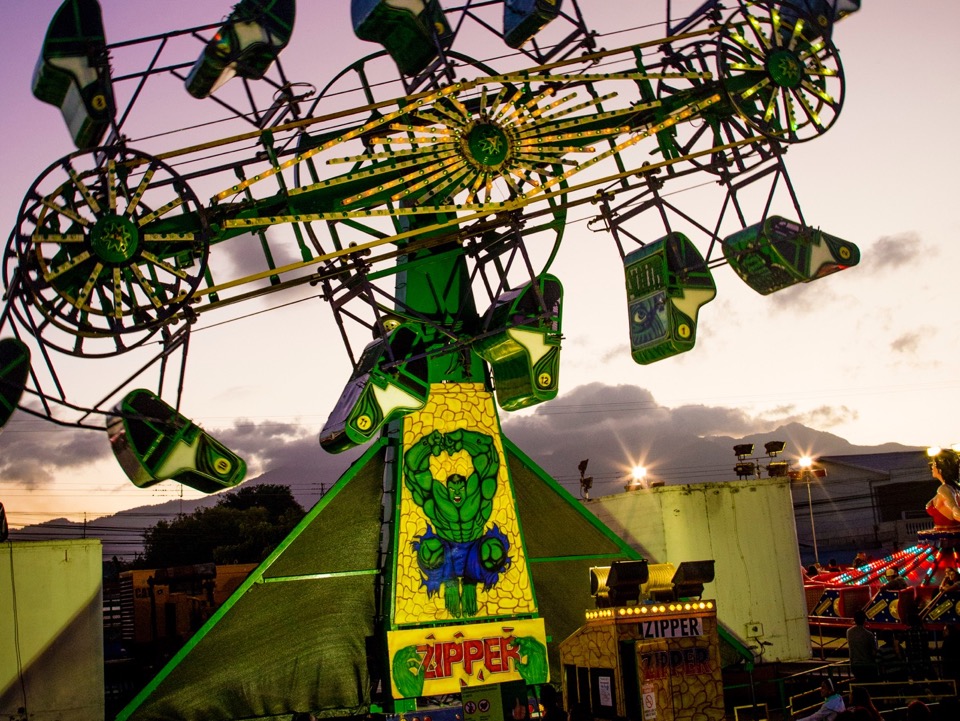 ZIPPER
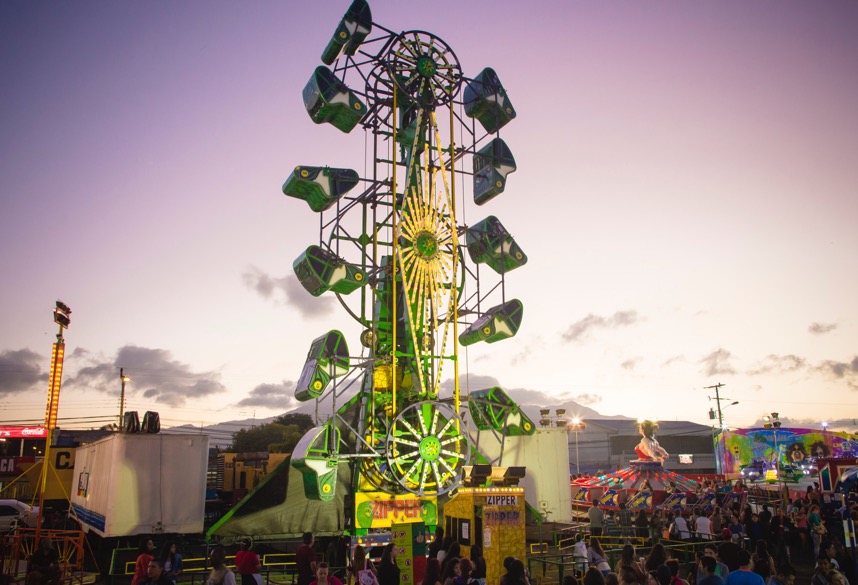 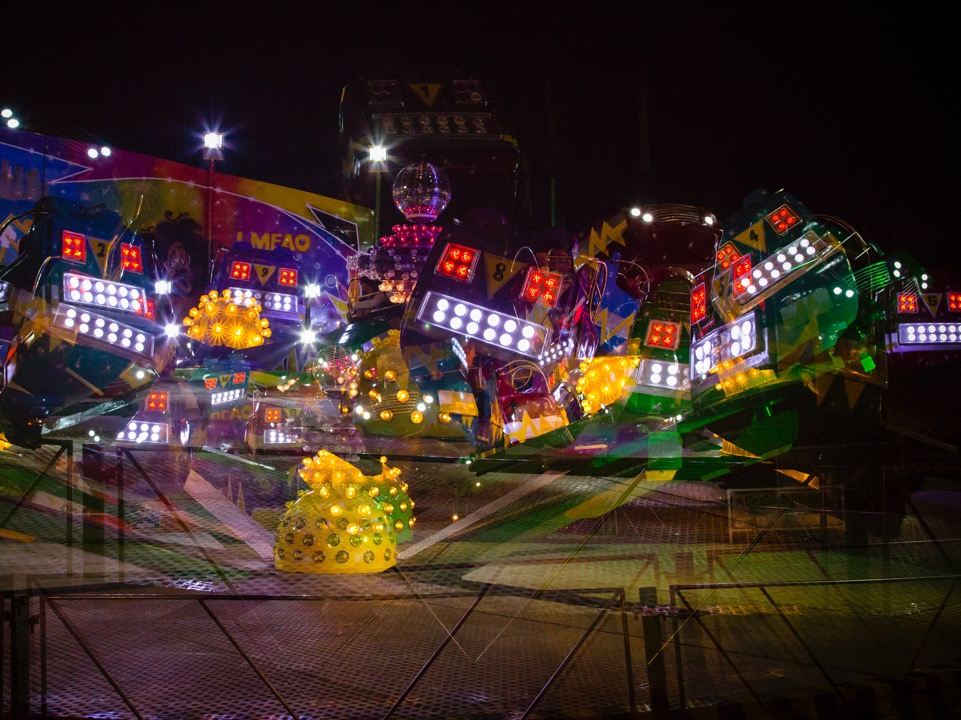 BREAK DANCE
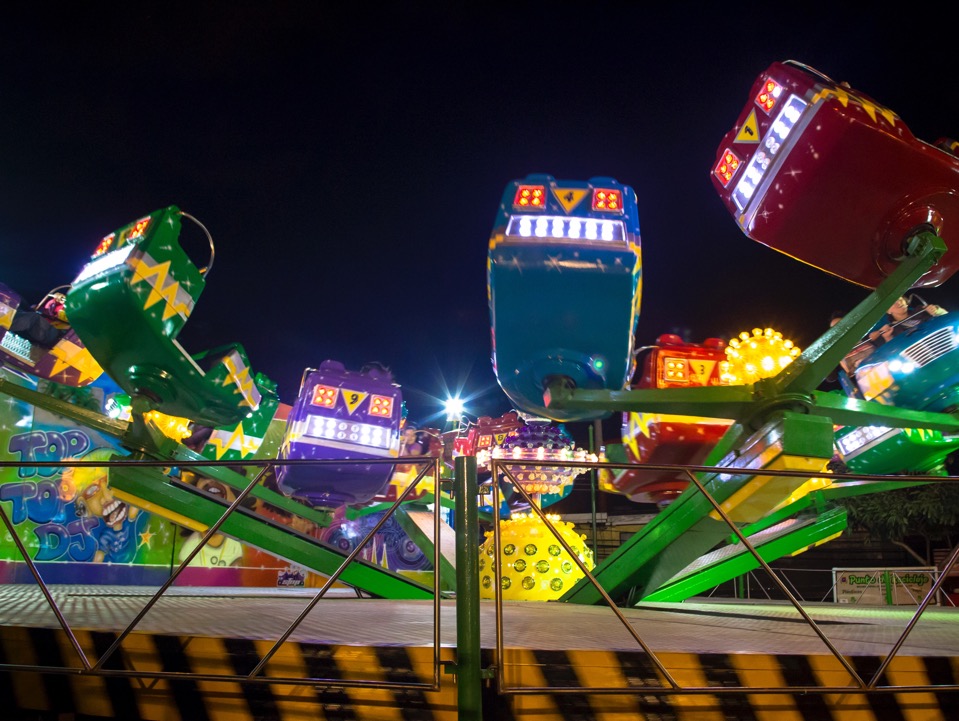 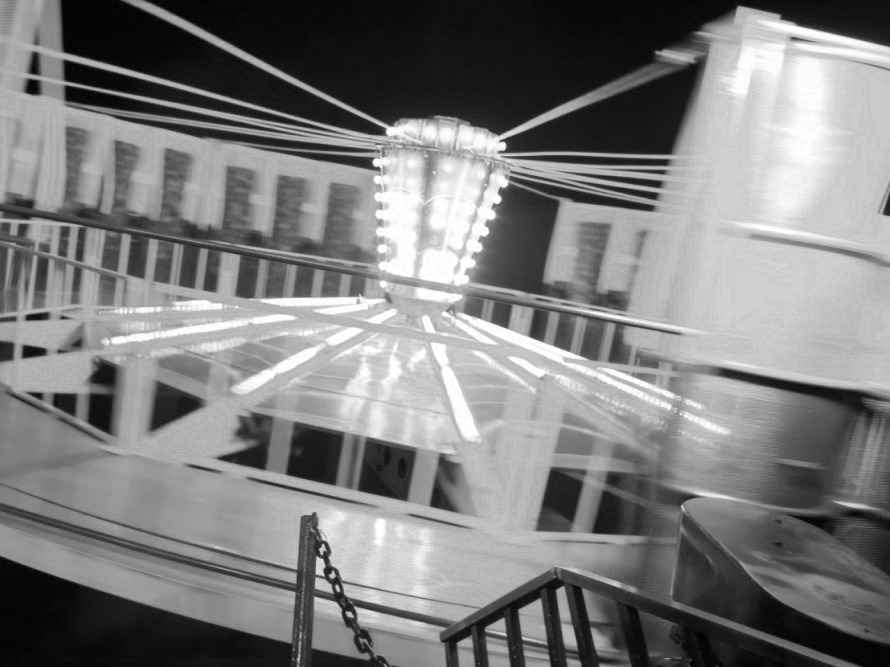 SATELITE
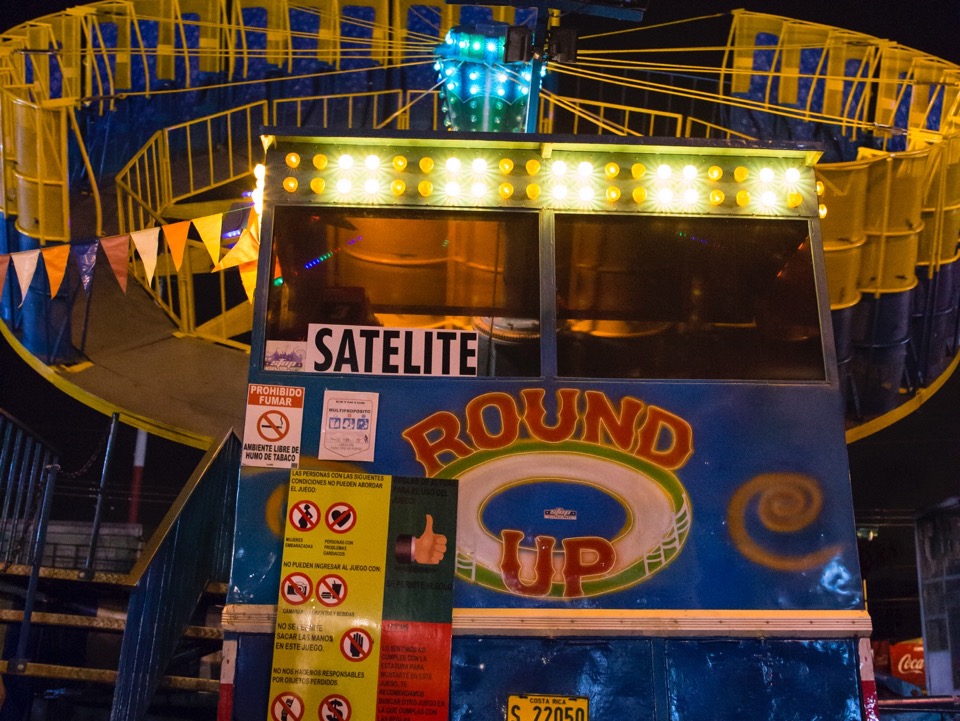 CARRUSELES PARA NIÑOS
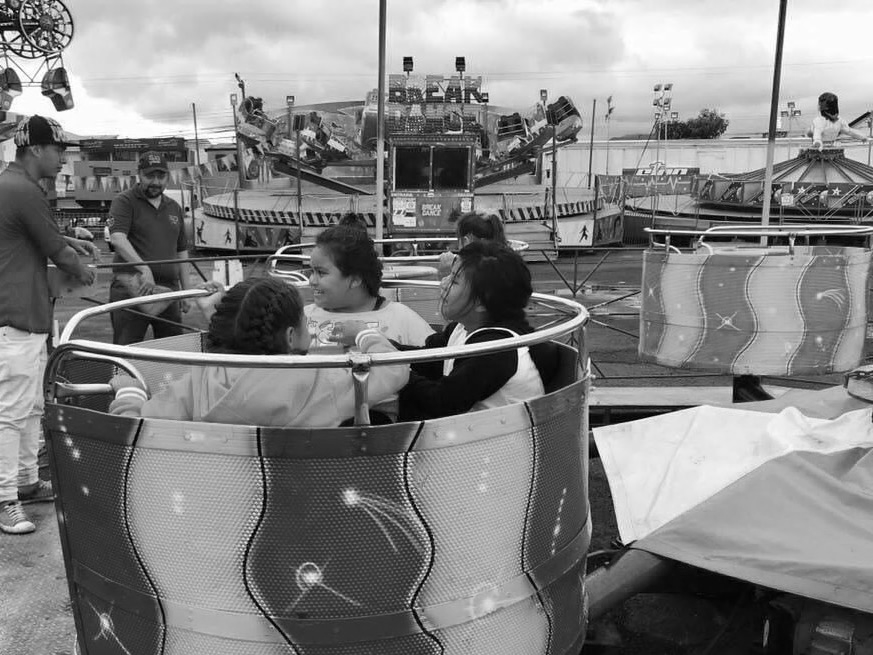 BATIDORAS
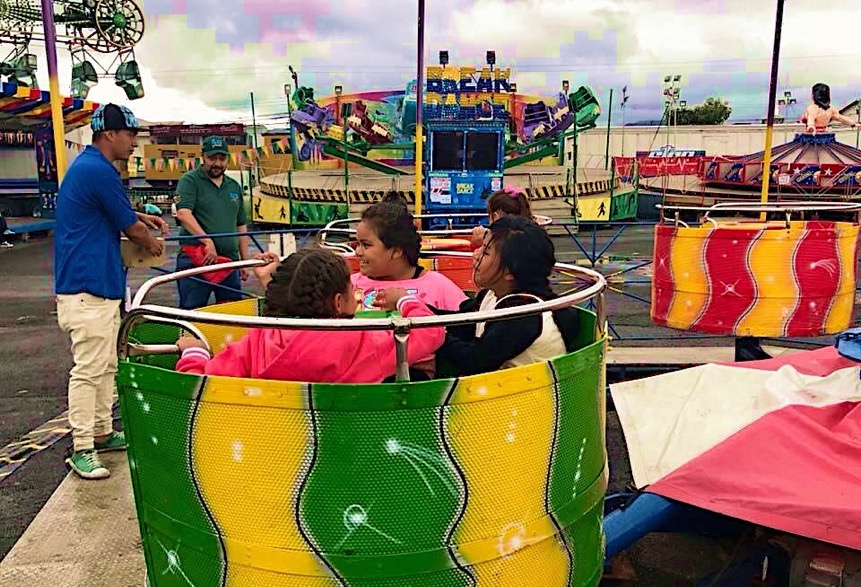 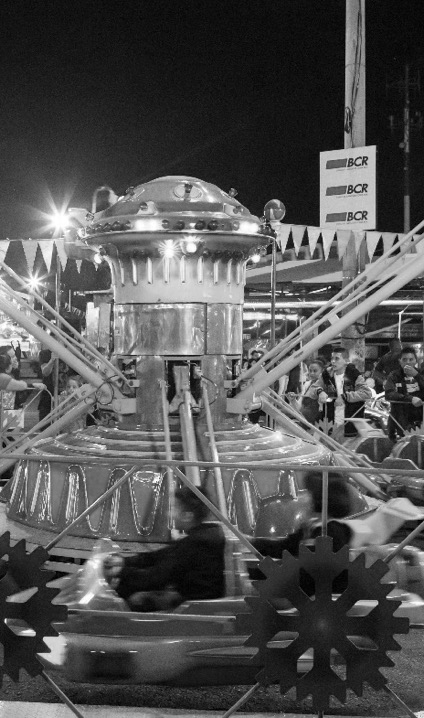 JET
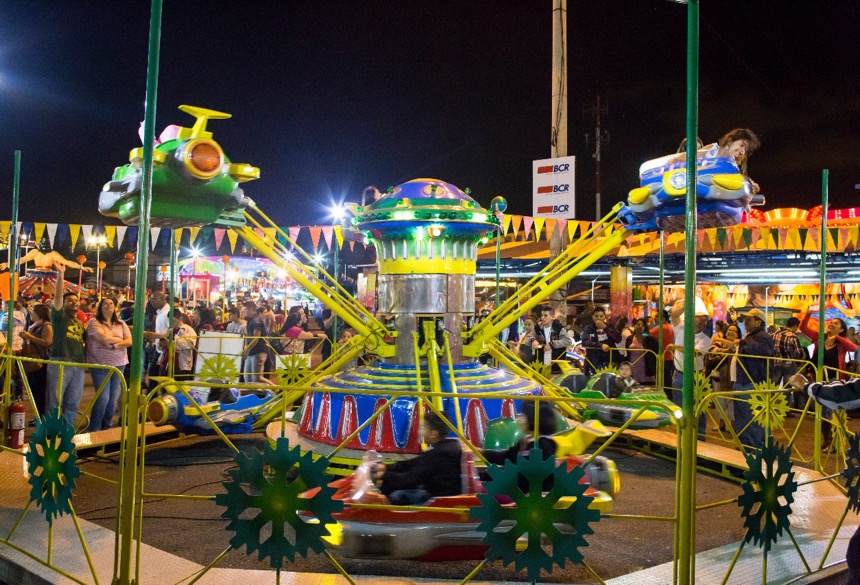 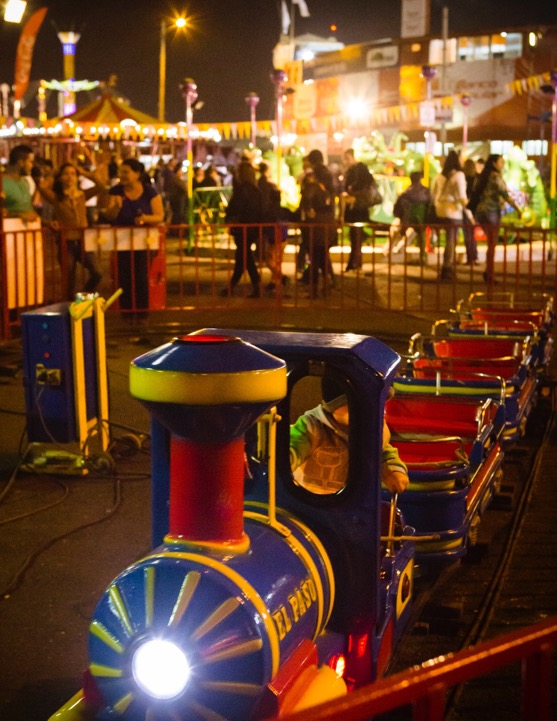 TRENCITO
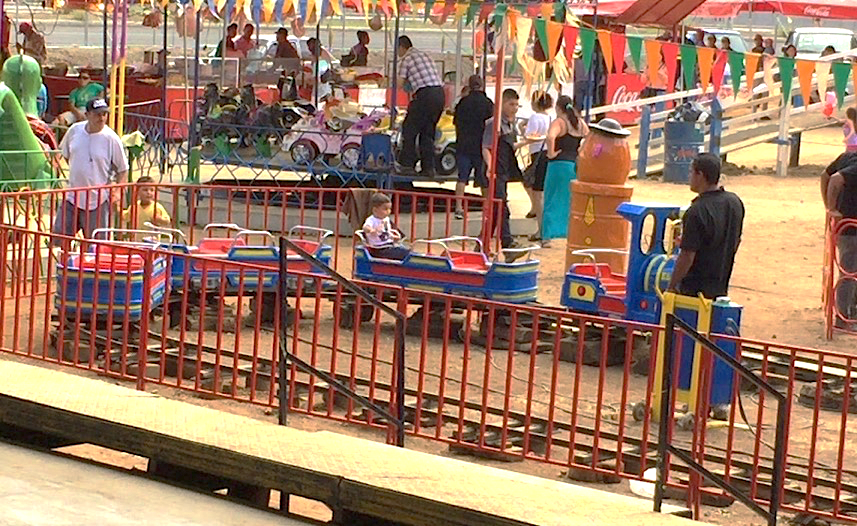 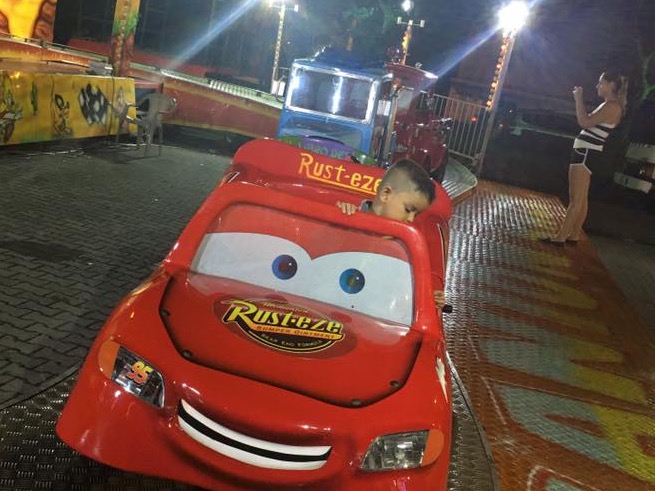 CANYON RACE
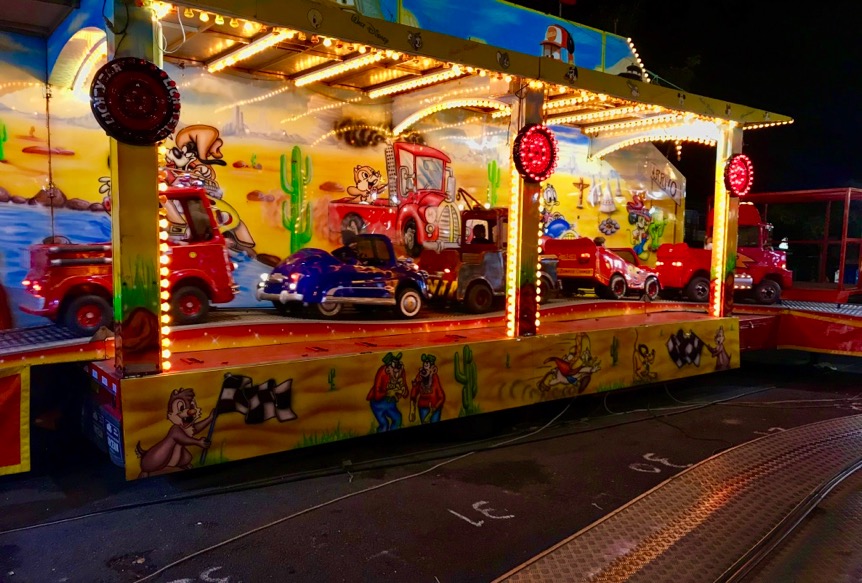